Accreditation – it’s for all of us!
(Especially Teacher Librarians)

Margo Pickworth, Teacher Librarian, Shore Preparatory School, North Sydney
Highly Accomplished Teacher, ASLA Board member
‘From 1 January 2018 all teachers must be accredited by NESA to start, continue, or return to teaching in a school or early childhood service in NSW.’ 
(http://educationstandards.nsw.edu.au/wps/portal/nesa/teacher-accreditation/how-accreditation-works/your-accreditation)
How do we get the balance?
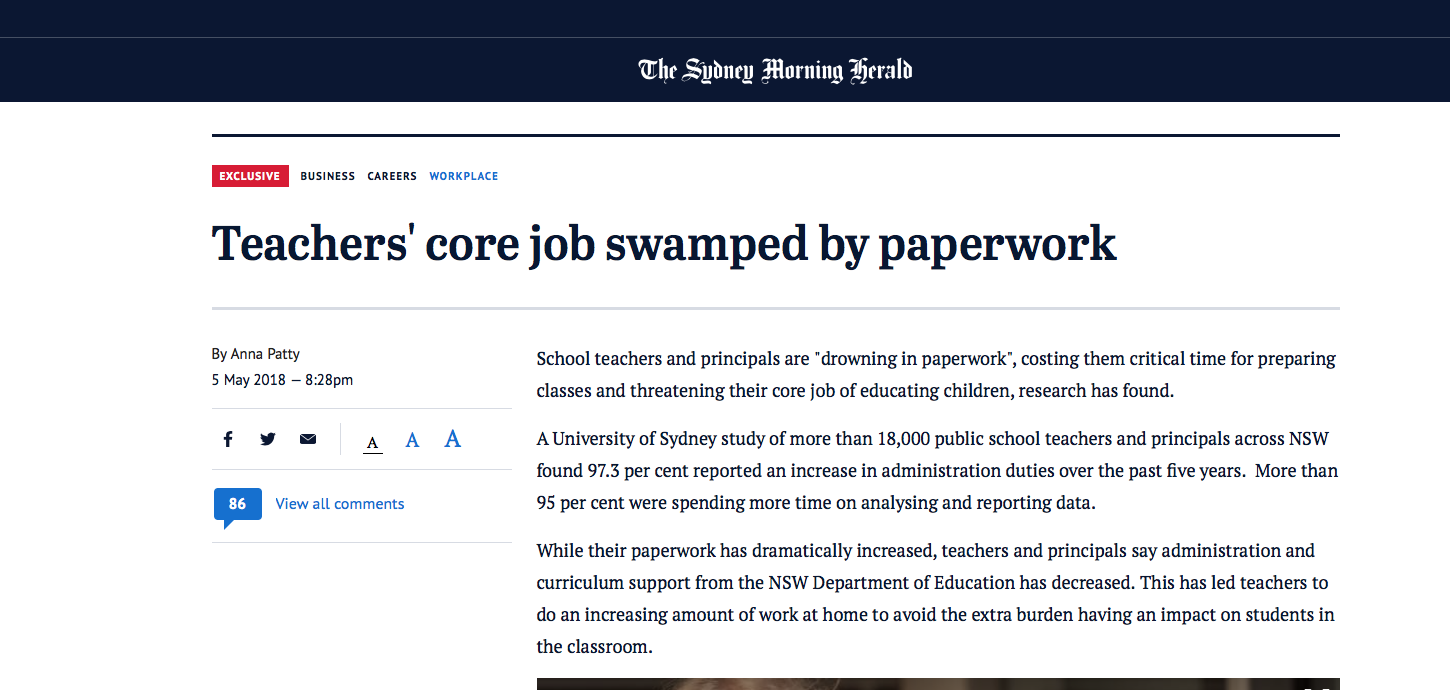 AIM OF THIS SESSION
Overview of the NESA process of NSW teacher accreditation
Australian Professional Standards for Teachers 
Explain the Maintenance cycle
The impact on our Professional Development 
Higher levels of accreditation
Available support
Answer any questions
ABOUT ME
Committed and qualified Teacher Librarian at Shore 

Highly Accomplished Teacher

Leadership opportunities – mentoring, writing, presenting, consulting……. 

ASLA Board member of the Australian School Library Association
2008
2010
2011
2016
2018
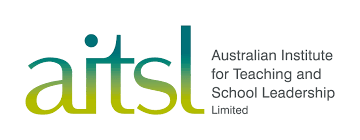 Established 2010

National body focusing on Teaching standards and school leadership


https://www.aitsl.edu.au/
Replaced BOSTES on 1/1/18

Monitors ‘quality teaching, learning, assessment and school standards’ across all NSW schools

Accreditation of all teachers and teaching degrees
CAREER STAGES
4 Career stages

3 Domains of teaching

7 Teaching Standards

37 Standard Descriptors
‘the STANDARDS’
1.1.1 
Standard 1 
Descriptor 1
Level: Graduate Teacher
Demonstrate knowledge and understanding of physical, social and intellectual development and characteristics of students and how these might affect learning.
 
4.5.4 
Standard 4, 
Descriptor 5
Level: Lead Teacher 
Review of implement new policies and strategies to ensure the safe, responsible and ethical use of ICT in learning and teaching
Standard Descriptors
Where are we at?
Teachers trained before 2004 are now  Proficient teachers 

If recent Graduates will have gone through Graduate to Proficient teacher
How do you move through the Career Stages?
Provide evidence

Referees 
Direct observation 
Documentary evidence 
Principal approval

							Submitted to the TAA
Maintenance of Accreditation
50 hours: 
NESA Accredited PD


Ensuring that your teaching practice aligns with the teaching standards
50 hours: 
TIPD – Teacher Identified PD


Enhancing your teaching through professional development
100 hours of professional development
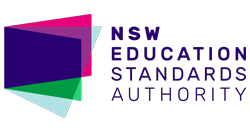 Teacher Identified or NESA accredited?
Procedural meeting


Reading a text on G I

Attending a TL network meeting

Guest speaker & Follow up notes

Going on an excursion

Attending today’s Conference
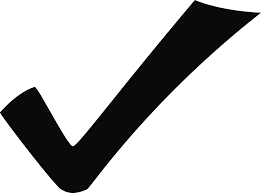 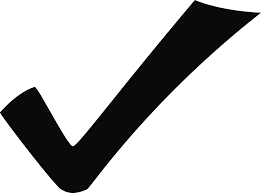 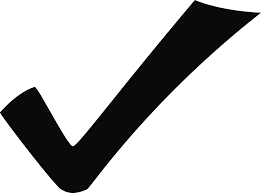 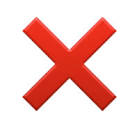 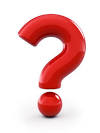 Teacher Identified PD – what do you think?
Procedural meeting


Reading a journal article in ACCESS

Attending an ASLA Conference

Attending Art Gallery info afternoon

Marking the roll

Attending an ASLA Webinar
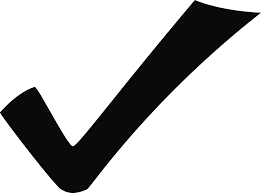 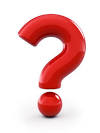 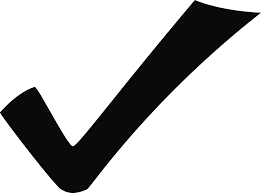 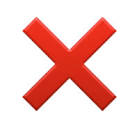 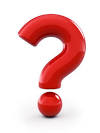 Teacher Identified PD – what do you think?
https://www.youtube.com/watch?v=QllfHkBmHQE
Log in, select Teacher Accreditation
MAKING NESA YOUR FRIEND!http://educationstandards.nsw.edu.au/wps/portal/nesa/home
Search for NESA accredited PD courses
ASLA (Australian School Library Association)
Search by:

Name

Standard

Delivery

Provider
NESA Accredited PD
Add:

Activity

Time/Type

Date

How did it meet Standards?
TEACHER IDENTIFIED PD
Make sure you have a NESA number – keep it handy!

Give the provider your number, evaluate after completion

Complete as you go, don’t leave till last minute
MAINTENANCE TIPS
National Certification - Highly Accomplished Teacher OR Lead Teacher

Described as a ‘significant’ career decision

Join the HALT network
HIGHER LEVELS OF ACCREDITATION
Know the Standards
Talk to your Principal
Online preliminary assessment
Collect your evidence
Steps to think about BEFORE YOU BEGIN
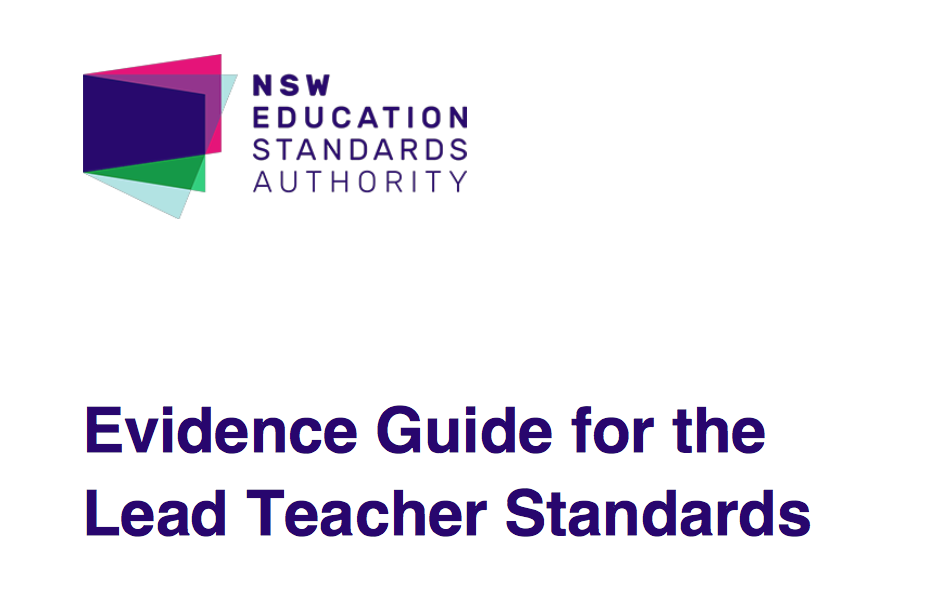 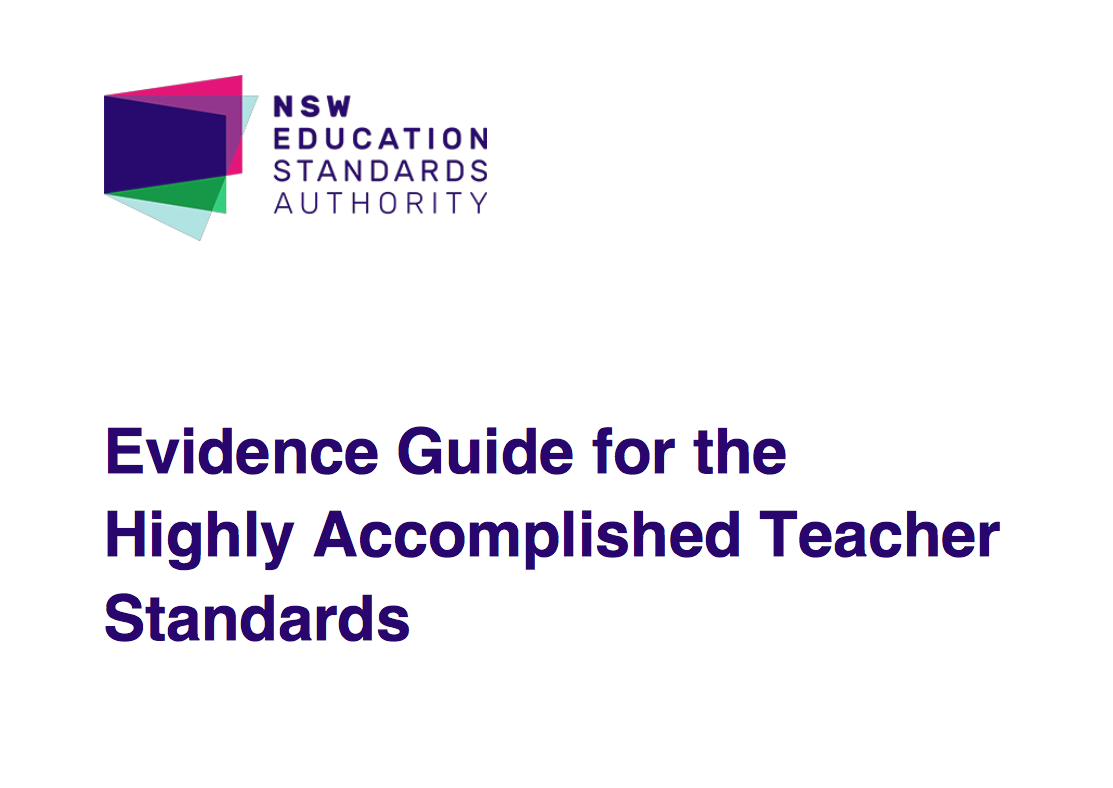 Evidence:
Observation
Referees
Documentary Evidence
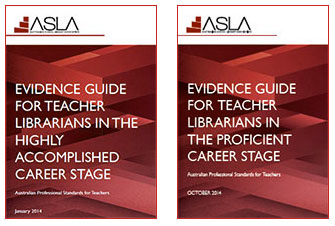 EVIDENCE GUIDES
Video 1: Mark Downie, TL, Fairfield High

	ACTIVITY:
Match the Evidence with the most appropriate  Descriptor


Video 2: Kerry Pope, Highly Accomplished Teacher
Become a member 
Our courses/conference are NESA accredited
Read Evidence Guides on ASLA website
Attend a webinar, Deliver a webinar
Read ACCESS, Contribute to ACCESS
National Certification project team has been formed – email us!
Attend our Conference Canberra, April, 2019
Become Board member, Part of a Project Team
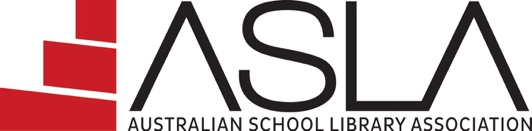 HOW CAN ASLA ASSIST YOU?
Why we should embrace it?
Ultimately teacher librarians  are teachers – we need to get involved

It will reinforce our role as valuable members of the learning team

Valuable personal and professional experience, particularly if you pursue higher levels of accreditation
https://www.youtube.com/watch?v=UMb6RUX7Kfg

TEACHING STANDARDS IN ACTION
TEACHING STANDARDS IN ACTION
‘ If you are not at the table, you are on the menu”!
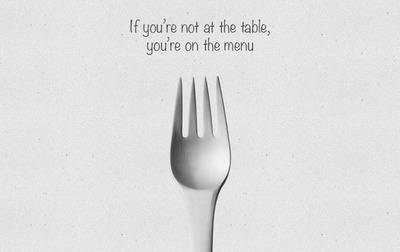 Make sure you are At The TaBLe
ANY QUESTIONS?
 


CONTACT DETAILS:
Margo Pickworth
mpickworth@shore.nsw.edu.au